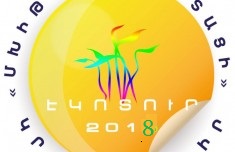 ԲՆԱՊԱՀՊԱՆԱԿԱՆ ՀԱՆՐԱԿՐԹԱԿԱՆ ՆԱԽԱԳԾԵՐԻ ԱՄԵՆԱՄՅԱ 8-ՐԴ ՍՏՈՒԳԱՏԵՍ

THE 8th ANNUAL REVIEW OF ENVIRONMENTAL PUBLIC EDUCATIONAL PROJECTS
Նախագիծ-Project

Կազմակերպիչ՝ Մխիթար Սեբաստացի կրթահամալիր
Organizer: “Mkhitar Sebastatsi” Educomplex 
Աջակիցներ` ՀՀ ԿԳ նախարարություն, ՀՀ Բնապահպանության նախարարություն

Supporters: Ministry of ES of Ra, Ministry of Nature Protection of RA
Էկոտուրի նպատակը՝  հայաստանյան արդիական բնապահպանական խնդիրները հեղինակային հանրակրթական ծրագրի բովանդակության մեջ ներառել, տարատարիք սովորողների ուսումնական նախագծերի միջոցով հանրության ուշադրությունը սևեռել բնապահպանական խնդիրների վրա, այդ խնդիրների լուծման ուղղությամբ ջանքեր գործադրել, էկոկրթական կամուրջներ, էկոկրթական փոխանակումներ իրականացնել՝ շրջակա միջավայրը բարելավելով ուսումնական աշխատանքներով։
The Eco Tour aim is drawing public attention to problems of nature protection, solution to nature protection problems with the help of educational projects, establishing-strengthening bridges of ecological education, carrying out eco-educational exchange programs, improving environment.
Էկոտուրին մասնակցում են Հայաստանի,  Վրաստանի, Արցախի և այլ երկրների հանրակրթական դպրոցների խմբերը՝  ներկայացնելով  շրջակա միջավայրի բարելավման գործնական նախագիծ:

Groups of learners from Armenia, Georgia,  Artsakh (Nagorno Karabakh) and other countries participate in the project, presenting a practical environmental improvement project.
Work Order and Schedule
Spreading the Eco Tour idea and program –from May 2017 to May 2018Presenting Eco Tour projects
Involving new partners
Meeting specialists working in the field of nature protection
We take part in Eco Tour special events: Water Day in the world, The Earth Day, World Environment Day
Էկոտուր 2018–ի թեմաները, ուղղությունները- The topics and direction of Eco Tour 2018
«Դպրոցական բակը պարտեզ» նախագիծ - “School Yard is a School Garden” project
«Կրթական պարտեզ բնակելի արվարձանում» Սարալանջ "Educational Garden in the Residential Suburb", "Hillside"

Թափոնների տեսակավորում, վերամշակում, կոմպոստ - Recycling wastes, compost

2800 խնդրով Երևան՝- 2800 issues of Yerevan,«Ծառերը որպես բնության հուշարձաններ»- Trees as the monuments of natureԳարնանային էտ –Spring prune
Գերեզմաններ-GravesԲլուրները-HillsԼքված շինություններ-Abandoned Constructions
Գետը համայնքում» նախագիծ  - River in the community project (about river pollution)Բիոլճակ, կոյուղաջրեր Bio lakes (sewages)Ջրանցքներ (նշանակությունը, խնդիրները) Canals (significance, problems)Անձրևաջրեր Rainwater
Հանքարդյունաբերությունը-Mining Industry
Մասնակցության Հայտ-Application
http://eco.mskh.am/?page_id=8
Coordinator Haykuhi Hovhannisyan
e-mail: haykuhi-hovhannisyan.mskh.am
 2018